7б. ПАРАЛЛЕЛЬНОСТЬ ПРЯМОЙ И ПЛОСКОСТИ(Пирамида, призма)
[Speaker Notes: В режиме слайдов формулировка появляется после кликанья мышкой]
Упражнение 1
В основании четырехугольной пирамиды SABCD лежит параллелограмм. Каково взаимное расположение прямой пересечения плоскостей граней SAB и SCD и плоскости основания ABCD?
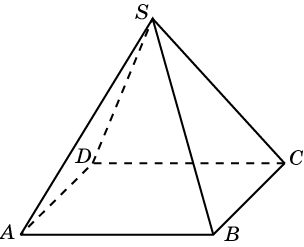 Ответ: Параллельны.
[Speaker Notes: В режиме слайдов ответ появляется после кликанья мышкой]
Упражнение 2
Докажите, что для правильной четырёхугольной пирамиды SABCD прямая AB параллельна плоскости SCD.
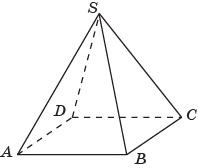 Доказательство: Прямая AB параллельна прямой CD, лежащей в плоскости SCD, Следовательно, прямая AB параллельна плоскости SCD.
[Speaker Notes: В режиме слайдов ответ появляется после кликанья мышкой]
Упражнение 3
Для правильной шестиугольной пирамиды SABCDEF укажите параллельные рёбра и грани.
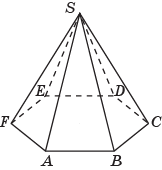 Ответ. AB и SDE, BC и SEF, CD и SAF, DE и SAB, EF и SBC, AF и SCD.
[Speaker Notes: В режиме слайдов ответ появляется после кликанья мышкой]
Упражнение 4
В правильной шестиугольной призме назовите плоскости, проходящие через ребра призмы и параллельные прямой: а) AB1; б) AC1; в) AD1.
Ответ: а) DEE1, CFF1;
б) DFF1;
в) BCC1, EFF1.
[Speaker Notes: В режиме слайдов ответ появляется после кликанья мышкой]
Упражнение 5
Докажите, что для правильной шестиугольной призмы ABCDEFA1B1C1D1E1F1 прямая AA1 параллельна плоскости BCC1.
Доказательство: Прямая AA1 параллельна прямой BB1, лежащей в плоскости BCC1. Следовательно, прямая AA1 параллельна плоскости BCC1.
[Speaker Notes: В режиме слайдов ответ появляется после кликанья мышкой]
Упражнение 6
Докажите, что для правильной шестиугольной призмы ABCDEFA1B1C1D1E1F1 прямая AA1 параллельна плоскости CEE1.
Доказательство: Прямая AA1 параллельна прямой CC1, лежащей в плоскости CEE1. Следовательно, прямая AA1 параллельна плоскости CEE1.
[Speaker Notes: В режиме слайдов ответ появляется после кликанья мышкой]
Упражнение 7
Докажите, что для правильной шестиугольной призмы ABCDEFA1B1C1D1E1F1 прямая AB1 параллельна плоскости DEE1.
Доказательство: Прямая AB1 параллельна прямой ED1, лежащей в плоскости DEE1. Следовательно, прямая AB1 параллельна плоскости DEE1.
[Speaker Notes: В режиме слайдов ответ появляется после кликанья мышкой]
Упражнение 8
Докажите, что для правильной шестиугольной призмы ABCDEFA1B1C1D1E1F1 прямая AC1 параллельна плоскости DFF1.
Доказательство. Прямая AC1 параллельна прямой FD1, лежащей в плоскости DFF1. Следовательно, прямая AC1 параллельна плоскости DFF1.
[Speaker Notes: В режиме слайдов ответ появляется после кликанья мышкой]
Упражнение 9
Сколько плоскостей проходит через вершины правильной шестиугольной призмы, параллельных прямой: а) AA1; б) AB?
Ответ: а) 10;
б) 6.
[Speaker Notes: В режиме слайдов ответ появляется после кликанья мышкой]
Упражнение 10
В правильной шестиугольной призме ABCDEFA1B1C1D1E1F1 через прямую BC1 проведите плоскость, параллельную прямой AB1.
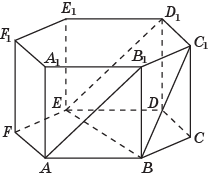 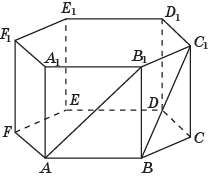 Ответ. Искомой плоскостью является плоскость, проходящая через вершины C, E, C1, D1.
[Speaker Notes: В режиме слайдов ответ появляется после кликанья мышкой]
Упражнение 11
Назовите прямые, содержащие многогранника, изображенного на рисунке, все плоские углы которого прямые, параллельные плоскости ABC.
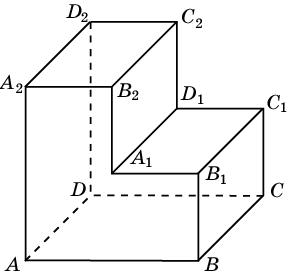 Ответ. B1C1, A1D1, B2C2, A2D2, A1B1; C1D1; A2B2; C2D2.
[Speaker Notes: В режиме слайдов ответ появляется после кликанья мышкой]
Упражнение 12
Для многогранника, изображенного на рисунке, все плоские углы которого прямые, докажите, что прямая AB параллельна плоскости A1B1C1.
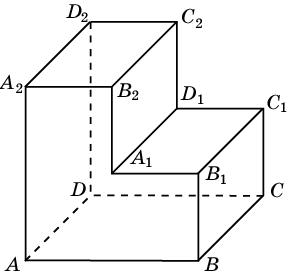 Доказательство: Прямая AB параллельна прямой A1B1, лежащей в плоскости A1B1C1. Следовательно, прямая A1B1 параллельна плоскости A1B1C1.
[Speaker Notes: В режиме слайдов ответ появляется после кликанья мышкой]
Упражнение 13
Для многогранника, изображенного на рисунке, все плоские углы которого прямые, докажите, что прямая AB параллельна плоскости CDD2.
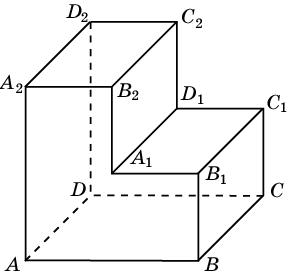 Доказательство: Прямая AB параллельна прямой CD, лежащей в плоскости CDD2. Следовательно, прямая AB параллельна плоскости CDD2.
[Speaker Notes: В режиме слайдов ответ появляется после кликанья мышкой]
Упражнение 14
Для многогранника, изображенного на рисунке, все плоские углы которого прямые, докажите, что прямая AA2 параллельна плоскости BCC1.
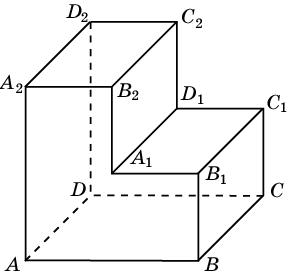 Доказательство: Прямая AA2 параллельна прямой BB1, лежащей в плоскости BCC1. Следовательно, прямая AA2 параллельна плоскости BCC1.
[Speaker Notes: В режиме слайдов ответ появляется после кликанья мышкой]
Упражнение 15
Назовите прямые, содержащие ребра многогранника, изображенного на рисунке, все плоские углы которого прямые, параллельные плоскости ADD1.
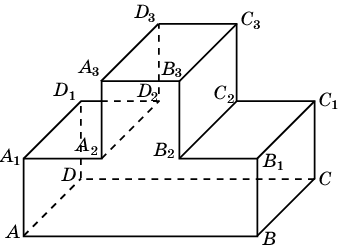 Ответ. BC, B1C1, B2C2, B3C3, A3D3, A2D2, C3D3; BB1; CC1; B2B3; C2C3; A2A3; D2D3.
[Speaker Notes: В режиме слайдов ответ появляется после кликанья мышкой]
Упражнение 16
Для многогранника, изображенного на рисунке, все плоские углы которого прямые, докажите, что прямая AB параллельна плоскости A3B3C3.
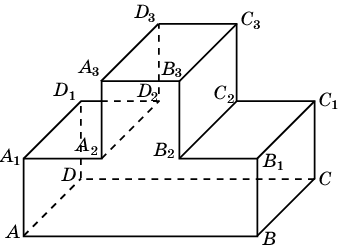 Доказательство: Прямая AB параллельна прямой A3B3, лежащей в плоскости A3B3C3. Следовательно, прямая AB параллельна плоскости A3B3C3.
[Speaker Notes: В режиме слайдов ответ появляется после кликанья мышкой]
Упражнение 17
Для многогранника, изображенного на рисунке, все плоские углы которого прямые, докажите, что прямая AA1 параллельна плоскости B2C2C3.
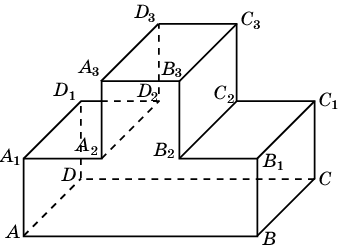 Доказательство: Прямая AA1 параллельна прямой B2B3, лежащей в плоскости B2C2C3. Следовательно, прямая AA1 параллельна плоскости B2C2C3.
[Speaker Notes: В режиме слайдов ответ появляется после кликанья мышкой]